Strategies and Resources to Promote Communication and Language at HomeEstrategias y recursos para promover la comunicación y el lenguaje en la casa
Kendall E. Cain
Speech-Language Pathologist
Patóloga del Habla y Lenguaje
Supporting your child in the era of COVID-19apoyando a su estudiante en la era del covid-19
Whether your child is virtual or in-person these are challenging times. You are not alone if you feel overwhelmed and that’s okay.
Ya sea que su hijo sea virtual o en persona, estos son tiempos desafiantes. No esta solo si se siente abrumado y esta bien. 
You are your child’s first and most constant teacher. So you can do this!
Usted es el primer y mas constante maestro de su hijo. ¡Entonces puedes hacer esto! 
View yourself as an equal and invested partner in your child’s learning and communication.
Considérese a si mismo como un socio igualitario y comprometido en el aprendizaje y la comunicación de su hijo.
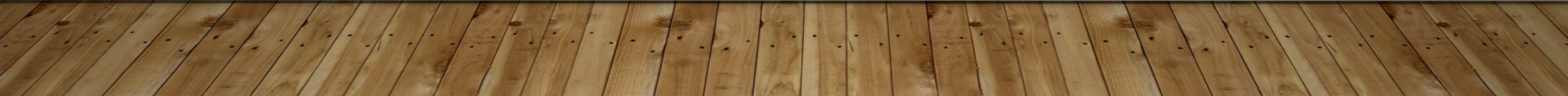 You are not aloneUsted no esta solo
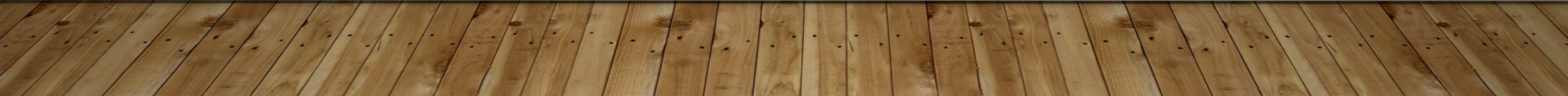 Communication with your child’s teacher and service providersla comunicación con el maestro de sus estudiante y proveedores de servicios
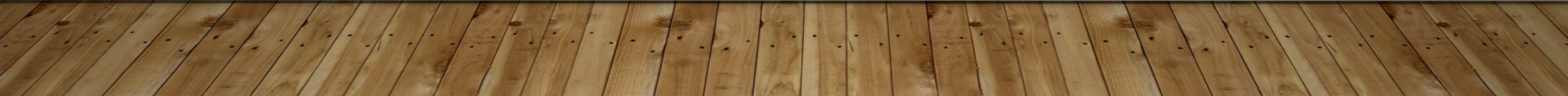 Providing positive reinforcement and small rewards when your child makes effort to communicate, attend to instruction, follows directions, transitions smoothly, etc.

Proporcionar refuerzo positivo y pequeñas recompensas cuando su hijo se esfuerza por comunicarse, prestar atención a la instrucción, seguir instrucciones y hacer transiciones sin problemas, etc.
Using a visual schedule so your child knows the sequence of the day (Have your child’s speech therapist or special education teacher assist if necessary).
Usar un horario visual para que su estudiante sepa la secuencia del día (haga que el terapeuta del habla o el maestro de educación especial de su estudiante lo ayuden si es necesario).
Find what motivates your child and use it as a means of positive reinforcement to encourage communication at their ability level. 
Encuentre lo que motiva a su hijo y utilícelo como un medio de refuerzo positivo para fomentar la comunicación a su nivel de capacidad. 
Allow for breaks and movement throughout the day for students who are learning virtually.
Permita descansos y movimientos durante el día para los estudiantes que están aprendiendo virtualmente.
Communication strategies for students who are in virtual schoolEstrategias de comunicación para estudiantes de instrucción virtual
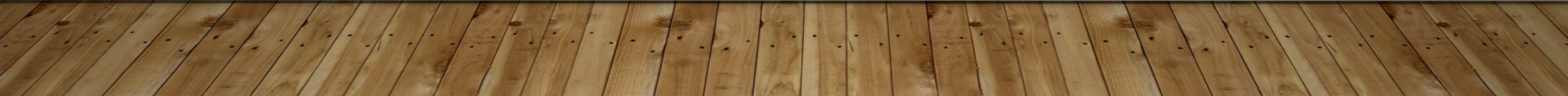 Take what your child gives you and build on itTome lo que su estudiante le da y construya sobre eso
If your child is nonverbal
Si su estudiante no es verbal 
Point to and name pictures and action in books, classroom assignments.
Señalar y nombrar imagines y acciones en libros, asignaciones de clase.
Have your child point to named pictures and objects. You may need to use hand-over-hand.
Haga que su estudiante señale imagines y objetos con nombre. Es posible que deba usar la mano sobre la mano. 
Point to and name objects that he/she sees and interact with daily around the house.
Señalar y nombrar objetos que ve y con los que interactúa a diario en la casa.
Having your child answer Yes/No questions by verbalizing or gesturing.
Hacer que su estudiante responda preguntas de si / no verbalizando o haciendo gestos.
If your child uses assistive technology such as core boards, voice output device, encourage and prompt them to use it in the same ways as appropriate. 
Si su estudiante usa tecnología de asistencia, como pizarrones centrales, dispositivos de salida de voz, anímelo e indíquele que lo use de la misma manera que sea apropiado. 
Praise all attempts at verbalizing and imitation of words to communicate. 
Elogie todos los intentos de verbalizar e imitar palabras para comunicarse.
Take what your child gives you and build on itTome lo que su estudiante le da y construya sobre eso
If your child uses single words
Si su estudiante usa solo palabras
Having your child verbally answer yes/no questions.
Hacer que su hijo responda verbalmente preguntas de si o no.
Present more vocabulary from books, objects, schoolwork, etc., that increases their knowledge of more words in various categories.
Presentar mas vocabulario de libros, objetos, tareas escolares, etc., que aumentan su conocimiento de mas palabras en varias categorías.
For the single words which your child uses, add an extra word or so to their single word utterance in order to expand their use of language. (For example: Milk> “More Milk” or Game> “I want game”).
Para la palabras individuales que usa su estudiante, agregue una palabra adicional mas o menos a su expresión de una sola palabra para expandir su uso del lenguaje. (Por ejemplo: Leche > “Mas leche” o > Juego “Quiero juego”).
For children who use a core board or voice output device to communicate, you can do the same. It would just be using the core board or voice output device to increase single word vocabulary or expand single words into more words such as Milk>More Milk.
Para los estudiantes que utilizan un placa base o un dispositivo de salida de voz para comunicarse, puede hacer lo mismo. Solo usaría la placa base o el dispositivo de salida de voz para aumentar el vocabulario de una sola palabra o expandir palabras individuales a mas palabras como Leche > Mas Leche.
Take what your child gives you and build on itTome lo que su estudiante le da y construya sobre eso
If your child uses 2-3 word phrases
Si su estudiante usa frases de 2-3 palabras
Have your child answer questions WH questions. (about school day, cartoon, story, etc.)
Haga que su hijo responda las preguntas WH. (sobre el día escolar, dibujos animados, cuentos, etc.)
Expand on your child’s phrases. Ex: Child says “I want ball”, respond and expand “You want the green ball?”
Amplié las frases de su hijo. Ejemplo: el niño dice “Quiero pelota”, responda y expanda” ¿Quieres la pelota verde?
Have your child describe pictured actions, prompt him/her to retell events of a story, activity or event you did as a family. 
Haga que su estudiante describa acciones ilustradas, motívelo a que vuelva a contar los eventos de una historia, actividad o evento que hicieron como familia.
Take what your child gives you and build on itTome lo que su estudiante le da y construya sobre eso
If your child uses sentences 
Si su estudiante usa oraciones 
Have your child answer open ended questions such as how and why.
Haga que su estudiante responda preguntas abiertas como, como y por que.
Encourage your child to express how they are feeling.
Anime a su estudiante a expresar como se siente.
Prompt your child to use sentence to express wants, needs and ideas. 
Indíquele a su hijo que use oraciones para expresar deseos, necesidades e ideas. 
Prompt your child to summarize events of his/her day. 
Indíquele a su estudiante que resuma eventos de su día.
How to implement these strategies during morning routineComo implementar estas estrategias durante la rutina matutina
How to implement these strategies during leisure/desired activitiesComo implementar estas estrategias durante el tiempo libre / actividades deseadas
If your child enjoys a particular snack, show, game or activity, encourage him/her communicate their desire for that activity that in the way they communicate. Remembering to expand on their means to communicate/Si su estudiante disfruta de un refrigerio, espectáculo, juego o actividad en particular, anímelo a comunicar su deseo por esa actividad en la forma en que se comunica. Recordando ampliar sus medios para comunicarse.
Use what they enjoy and leisure activities as a reward and reinforcement for communication attempts/Utilice lo que les gusta y las actividades de ocio como recompensa y refuerzo para los intentos de comunicación.
Ex: If nonverbal- Have your verbalize, gesture, point to the item on their core board or picture schedule or select the activity on their voice output device if they use one/Por ejemplo: si no es verbal: haga que verbalice, gesticule, señale el elemento en su tablero principal o programa de imagines o seleccione la actividad en su dispositivo de salida de voz si usa uno. 
If your child is verbal remember to take what he/she gives you and expand on it/Si su estudiante es verbal, recuerde tomar lo que le da y expandirlo.
Ex: If he/she uses one word, respond back to them what they are saying using  2-3 words, if they use 2-3 word    phrases respond back to them what they say using 4-5 word sentences/Ejemplo: si usa una palabra , responda lo que esta diciendo usando 2-3 palabras, si usa frases de 2-3 palabras, responda lo que dice usando oraciones de 4-5 palabras.
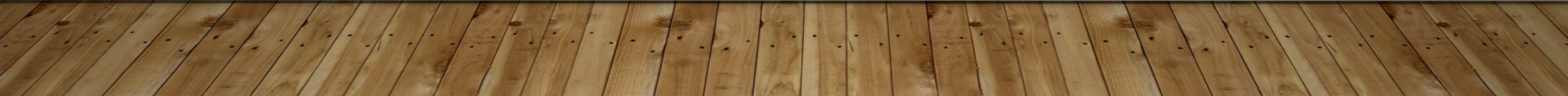 Bedtime RoutineRutina antes de acostarse
Read books (there are a bunch of electronic book apps) such as epic, vooks and sora. Also there are many books that are read aloud on you tube. Do this as a daily routine. Have them choose what book interest’s them if possible.
Leer libros (hay un montón de aplicaciones de libros electrónicos) como épico, vooks y sora. También hay muchos libros que se leen en voz alta en YouTube. Haga esto como una rutina diaria. Pídale que elijan que libro les interesa, si es posible.
Have your child tell you able his/her day with prompts, or tell you about a show they watched, etc
Pídale a su estudiante que le cuente su día con indicaciones, o que le cuente sobre un programa que vio, etc.
Bath time- Identify associated vocabulary and concepts (ex: soap, towel, wash, body parts, hot/cold, wet/dry, etc.)
Hora del baño: identifica el vocabulario y los conceptos asociados (por ejemplo: jabón, toalla, lavado, partes del cuerpo, frio / calor, húmedo / seco, etc.)
Pajamas- Have the child identify what pajamas he/she wants to wear.
Pijamas – Haga que el niño identifique que pijama quiere usar.
ResourcesREcursos
Online Courses - TSLAT- This resource has hundreds of hours or webinar based training on how to educate and foster communication for children on the Autism spectrum. There are resources for teachers and parents. Also contains a number of training videos in Spanish.
Este recurso tiene cientos de horas o capacitación basada en seminarios web sobre como educar y fomentar la comunicación para los niños en el espectro del autismo.  Hay recursos para maestros y padres. También contiene varios videos de capacitación en Español.
Tips for creating language rich activities out of everyday activities in the home (linked below.) Consejos para crear actividades ricas en lenguaje a partir de las actividades diarias en el hogar (enlace a continuación)  https://documentcloud.adobe.com/link/track?uri=urn:aaid:scds:US:f7072150-5324-4ebc-bee3-2b7e70cf7add
Speech practice handout for parents-Engaging activities for carry-over practice (linked below) Folleto de practica del habla para padres: actividades atractivas para la practica de transferencia (enlace a continuación.) https://www.teacherspayteachers.com/Product/Parent-Handout-Speech-Practice-On-The-Go-3075616?aref=bs9q4669
Resources
Speech therapy home handout (linked below) Folleto de terapia del habla para el hogar (vinculado a continuación.) https://www.teacherspayteachers.com/Product/Speech-Therapy-Home-Handouts-FREE-5322250
Social skills lessons and activities- Facial expressions, emotions, etc. Lecciones y actividades de habilidades sociales - Expresiones faciales, emociones, etc. See Sample Lessons Here – SLP Video Intervention Programs
Live skills vocabulary visuals across various categories. Visuales de vocabulario de habilidades en vivo en varias categorías. https://www.teacherspayteachers.com/FreeDownload/FREE-Life-Skills-Vocabulary-File-Folders-5322493
Recursos educativos para necesidades especiales /
Estrategias del lenguaje para el autismo
Recursos para el autismo: tarjetas con imágenes, hojas de trabajo, actividades
Resources continuedContinuacion de recursos
K-12 Learning resources English and Spanish Versions/Recursos de aprendizaje K-12 Versiones en Ingles y Español. https://kera.pbslearningmedia.org/collection/recursos-de-prek-12/
Family Engagement Parent Resources/Recursos para Padres de Participacion Familiar 
1 Million FREE Worksheets for Kids/1 millon de hojas de trabajo GRATIS para ninos
Educational Resources for Special Needs/Recursos educativos para necesidades especiales
Autism Language Strategies/Estrategias del lenguaje para el autismo
Autism Resources- Picture Cards, Worksheets, Activities/Recursos para el Autismo – Tarjetas con Imágenes, Hojas de Trabajo, Actividades